DL-08 / DL-16
48/96/192KHZ 
采样率
亚微秒 稳定
时钟同步
超低网络延时
强劲DSP功能
8x8 / 16x16 通道网络音频模块
192K
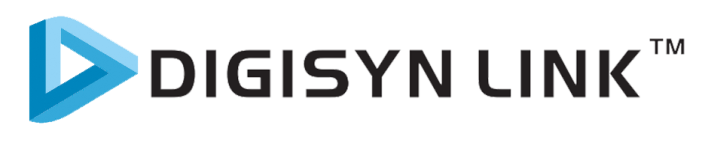 DL-16 / DL-08
AES67 网络音频模块
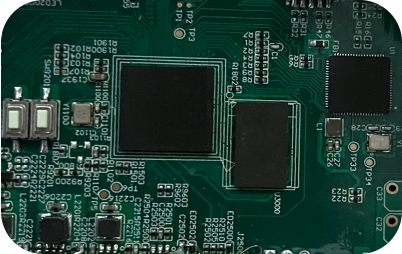 应用: 内置于音频处理器、矩阵处理器、功放、麦克风、音箱等专业级产品，实现产品网络化升级
DSP
DigisynLink™ = 网络传输+DSP功能
高性能,  稳定,  可自定义
集成了DL-08/DL-16网络模块的音频产品可以轻松地接入现有的网络交换机架构中，以及自动发现同一网络上其他DigisynLink™网络音频设备并实现音频信号互传。
DigisynLink™ 模块同时可以实现丰富的DSP功能，根据不同的需求，自由配置包括：PEQ, Delay, Mixer, AFC, Crossover, Fir等功能
集成DigisynLink™ 模块将极大提升产品功能潜力，并使得产品维护和运营成本更低。
优势
AES67协议，可不依赖交换机/服务器，自动分配IP、自动发现设备
友好软件交互界面：拖拽连线式的信号路由
断电断网自动恢复信号路由
低延迟、稳定的网络传输表现
全可视化操作界面：信号路由、设备调试和管理
丰富的模块接口类型：Mini-PCI / BTB connector 便于快速集成使用
开放式API和第三方系统集成所需功能/接口文档*
持续不断的 OTA 升级，功能永不过时
DSP Studio 软件与算法永远与时俱进
稳定和可持续的供应
终身OTA升级，用户可以基于DigisynLink模块调整不同功能的性能，如DSP中更高的采样率，更多段的EQ调整，以及更高的延迟功能。未来甚至可以基于DigisynLink模块添加Airplay、ANC等功能，为用户的产品功能设计提供更多可能性。
得益于灵活的功能架构，以及核心技术支持跨平台，DigisynLink™可实现长期稳定供应
All In One 强大可视化管理软件
在一个DigisynLink™软件中实现 ：全系统可视化信号连线、所有设备的配置及功能管理。
Subscribe to 
DigisynLink
* API 文档计划在 2022第三季度后逐步提供
Website：www.digisynlink.com
www.digisynlink.com
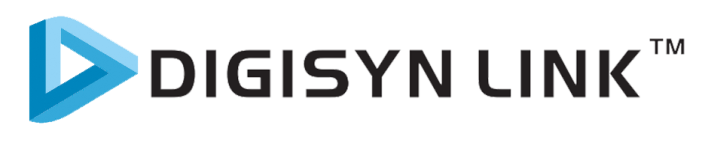 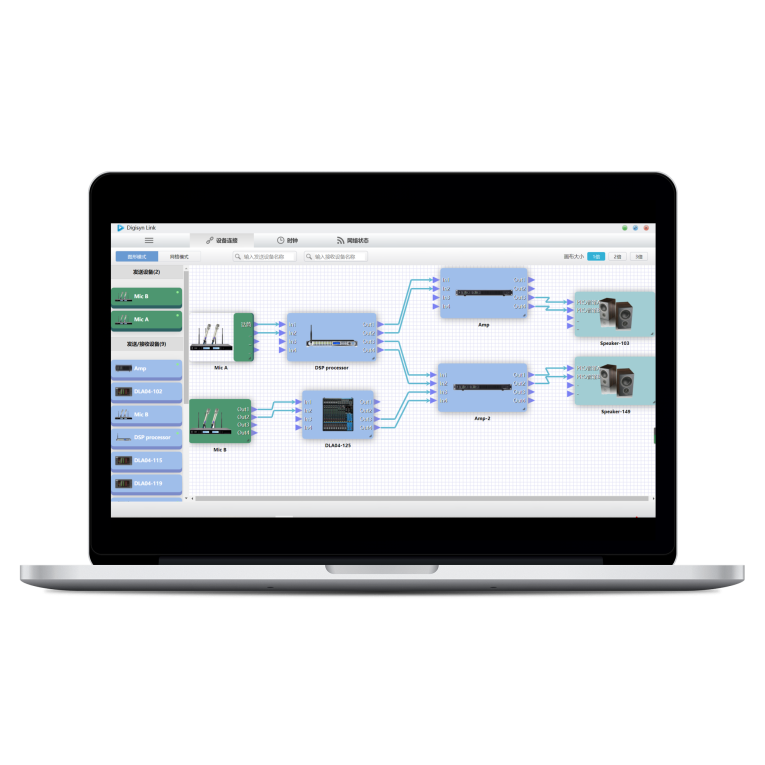 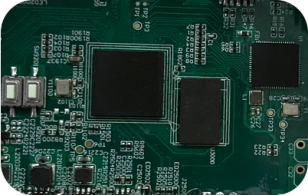 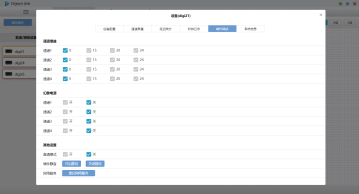 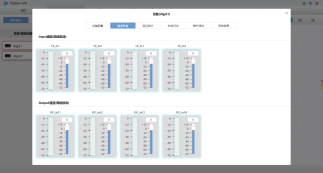 DL-16 / DL-08
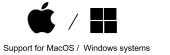 AES67 网络音频传输模块
参数特征
音频功能
采样率
44.1/48/88.2/96kHz
音频通道 In/Out
(44.1/48kHz)
高达 16x16 通道
音频通道 In/Out
(88.2/96kHz)
高达 8x8 通道
音频通道 In/Out
(176.4/192kHz)
高达 2x2 通道
音频流 In/Out
最大支持 32路音频流
数字音频格式
TDM, I2S*
音频传输格式
AES67 RTP, Digisyn network audio
32bit/24bit/16bit
采样深度
板载时钟
时钟
PEQ, Delay, Mixer, AFC, Crossover, Fir等
DSP功能
硬件参数
尺寸
4.5cm x 5.5cm
高精度，低摆动时钟
时钟
Mini-PCI, BTB connector
物理接口
5V DC 2W
电源
接口
SPI, GPIO, UART
控制接口
网络
RMII
* 仅有DL-08支持 I2S
Digisynthetic Co.,  Ltd
地址: 广东省深圳市宝安区西乡大道旭生大厦1616
Email:Market@digisynthetic.com
www.digisynlink.com